Kickstart Café Recycling
A Frisco ISD Guide
What Goes Where?
Trash
Food
Straws
Utensils
Napkins 
Pouches (CapriSun)
Yogurt tubes
Condiment packets
Styrofoam
Dirty/Greasy containers
Liquids
From drink containers
Syrup from fruit cups
NO food
NO straws
NO solids
Recycle
Drink containers
Lunchables boxes
Ziplock bags
Microwave boxes
Yogurt containers
Cans
Plastic tubs/bowls
Plastic containers from lunchline
Clean paper boats
Waste in the Right Place
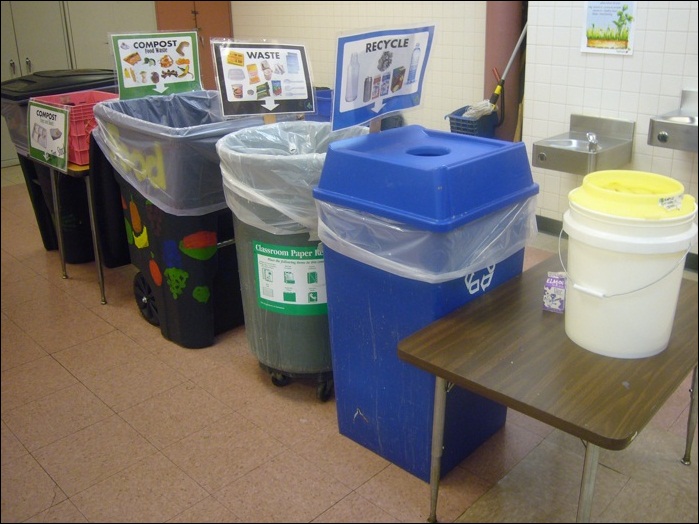 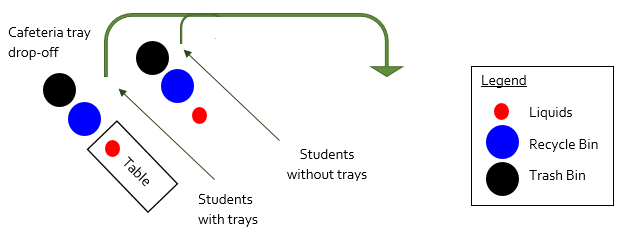 Day 1: Drink Containers
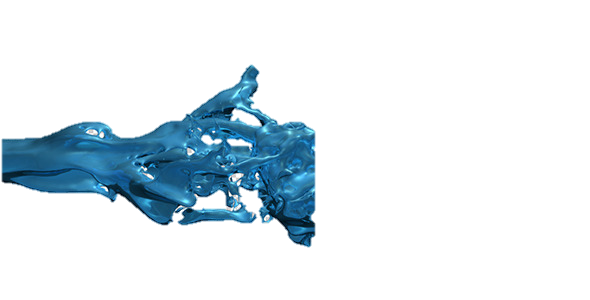 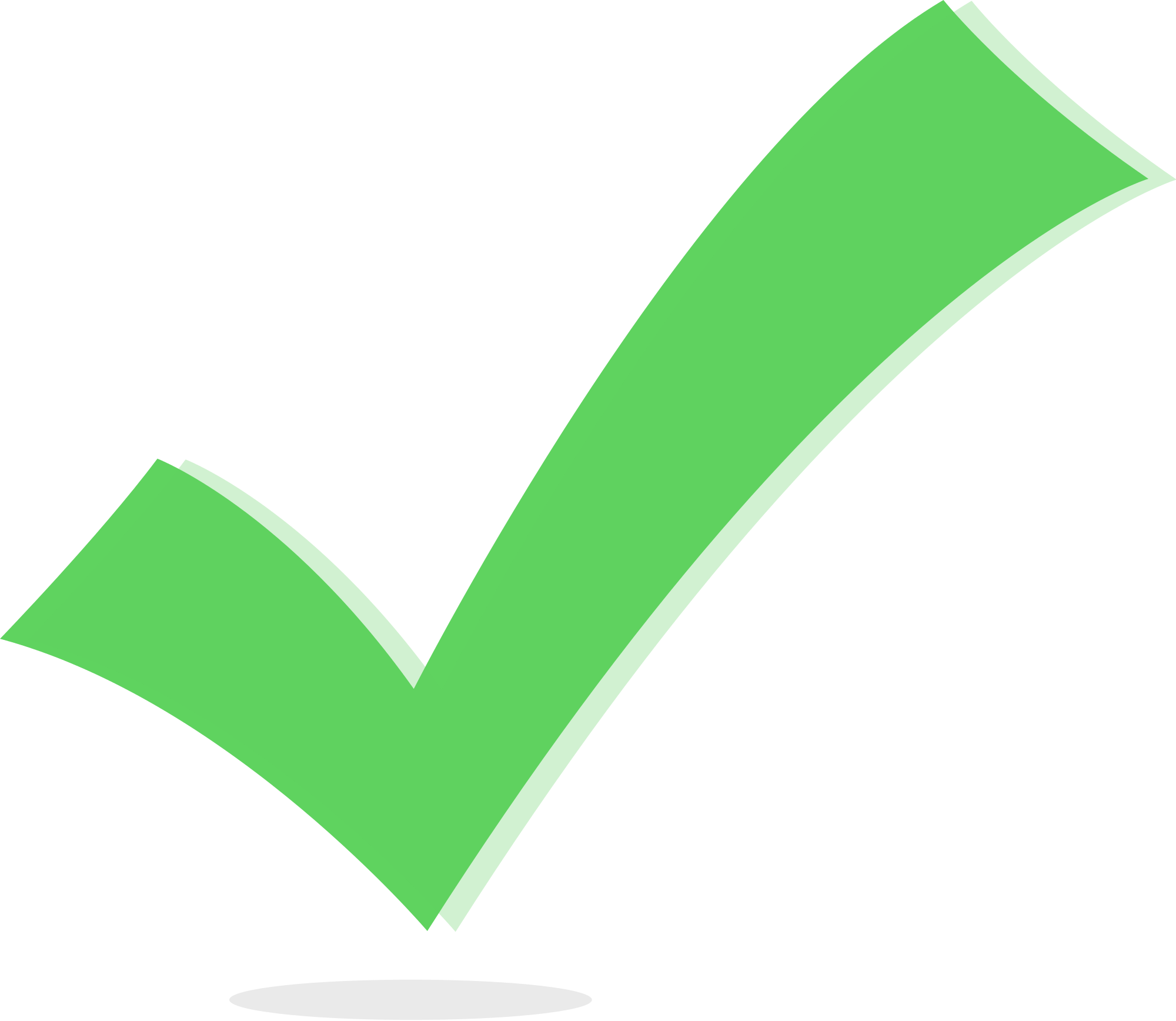 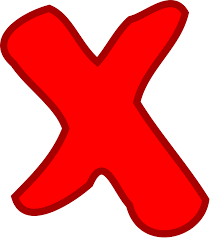 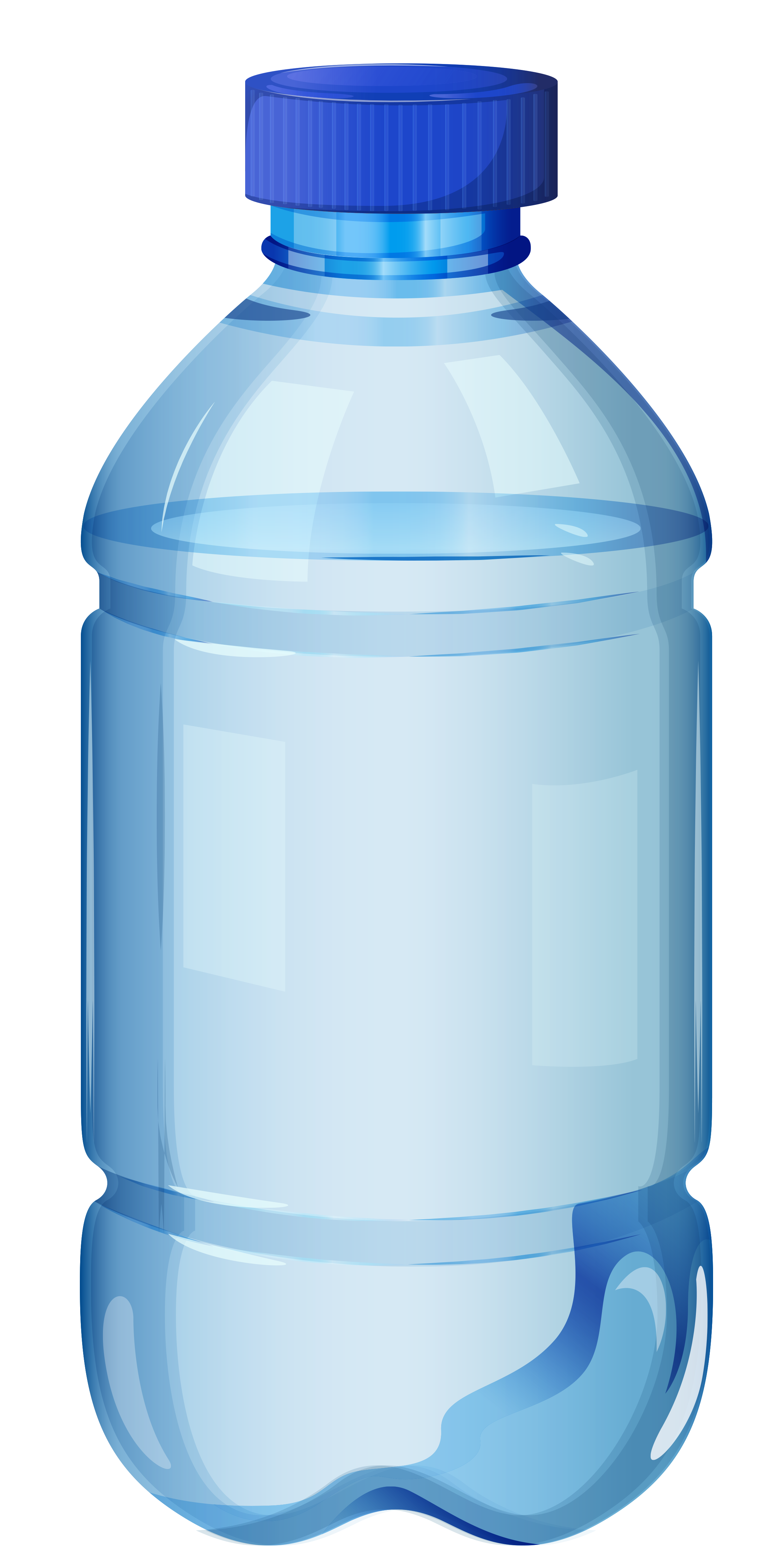 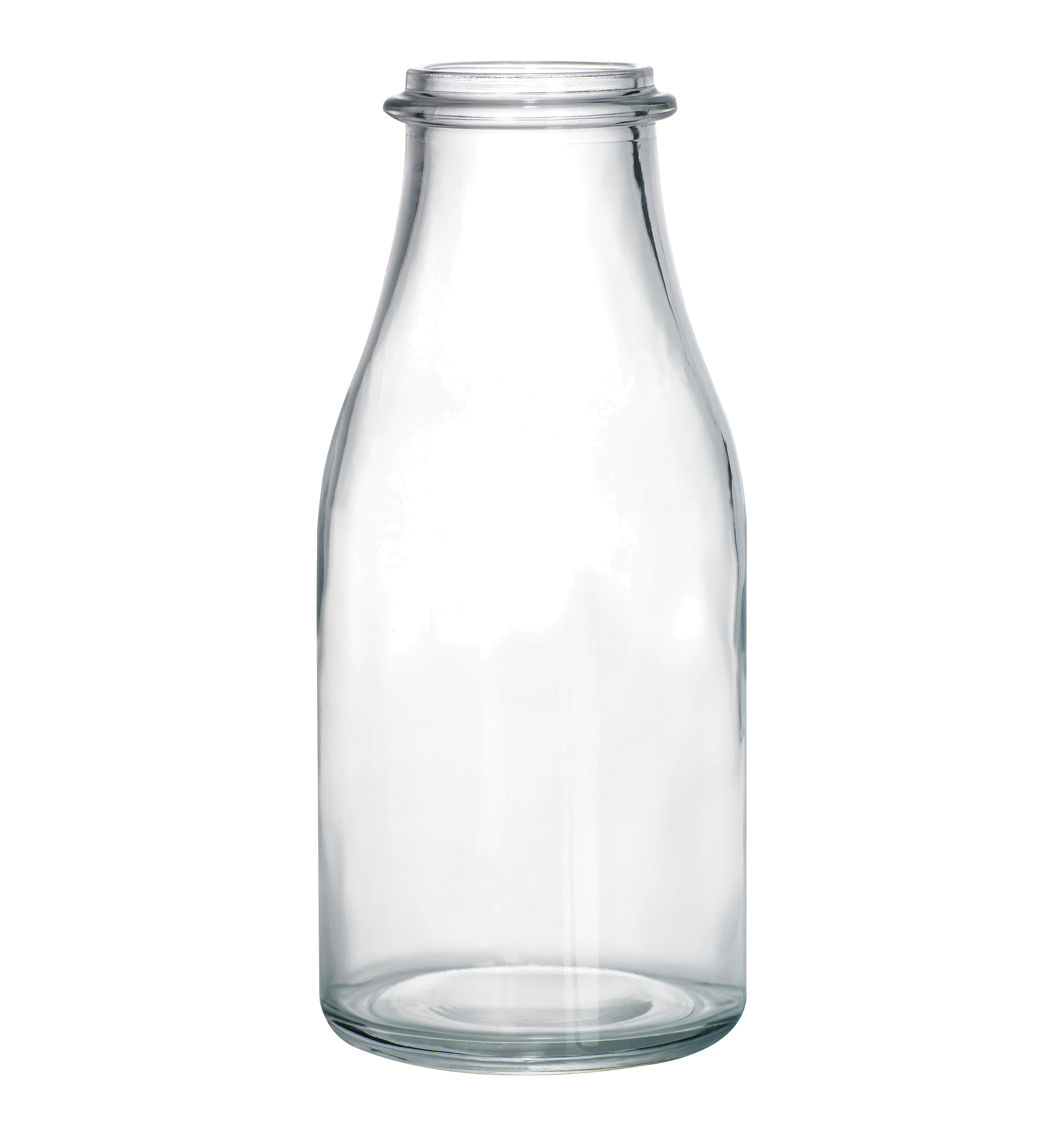 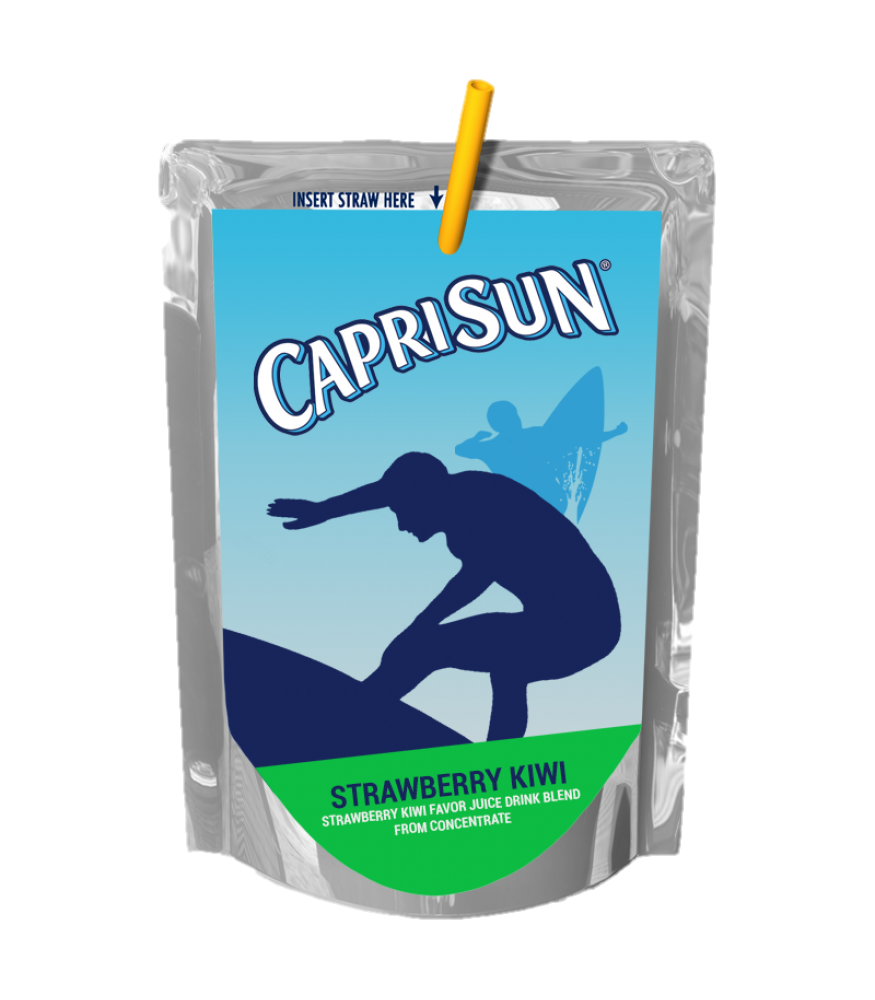 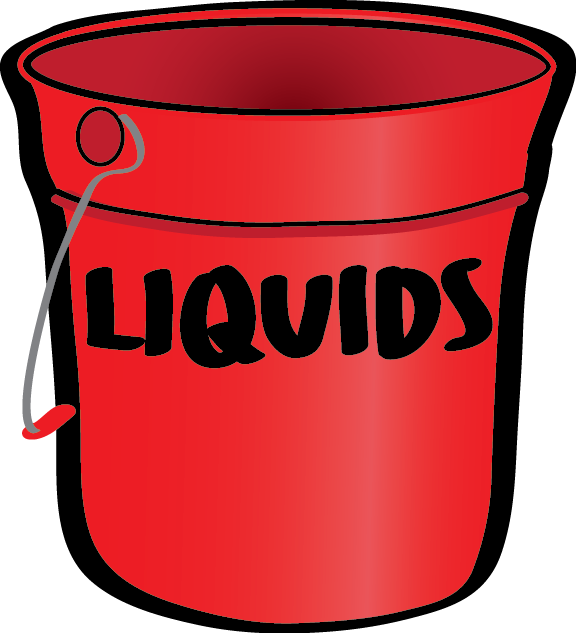 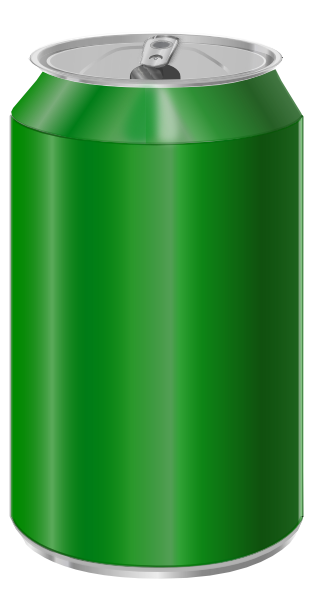 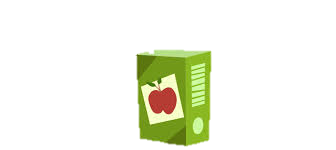 Day 2: Boxes and bags
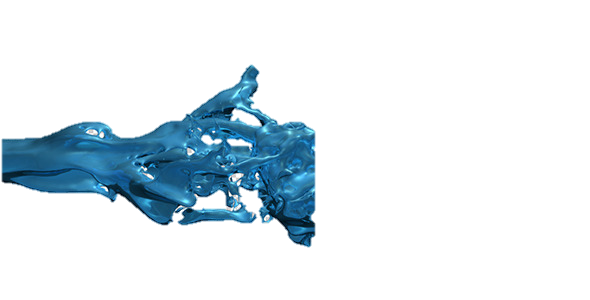 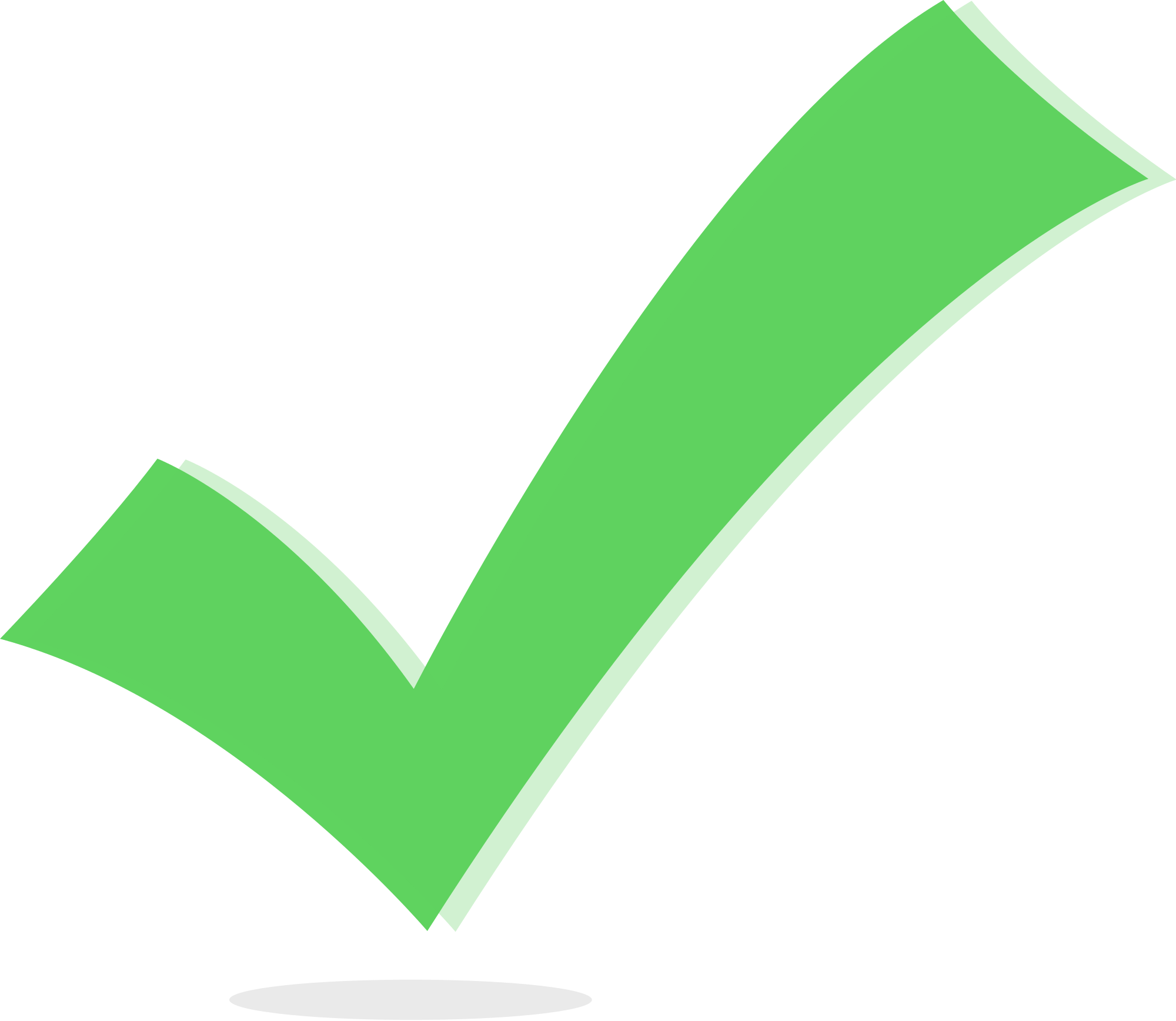 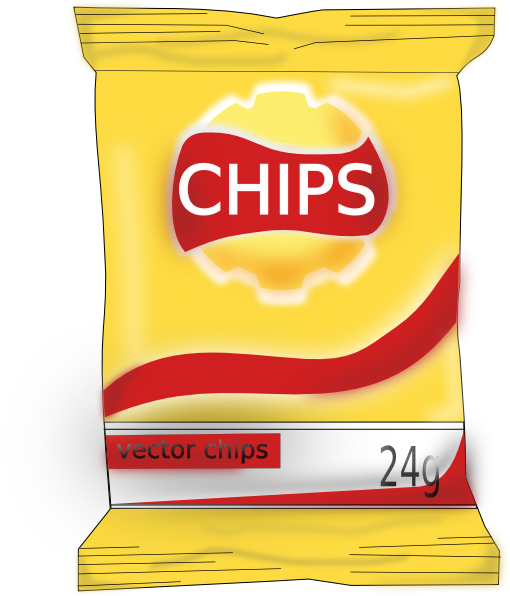 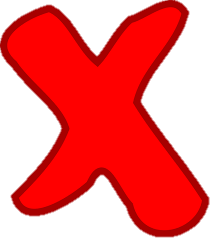 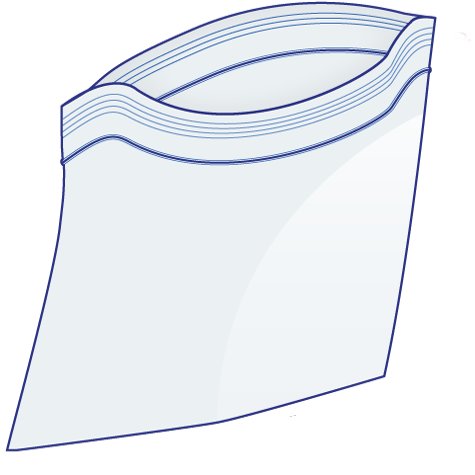 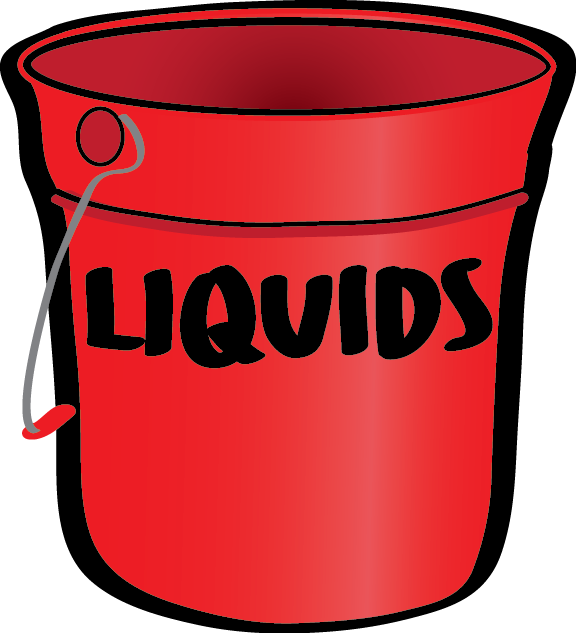 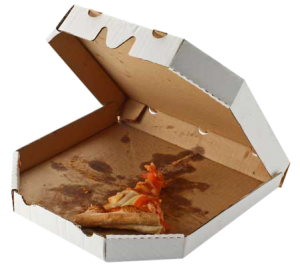 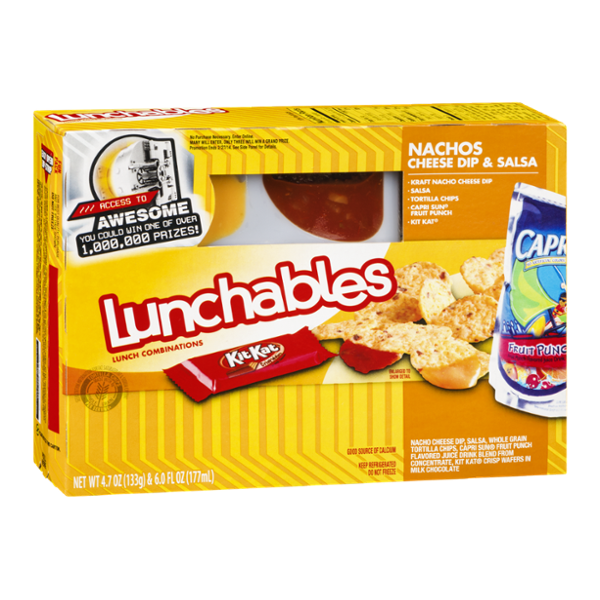 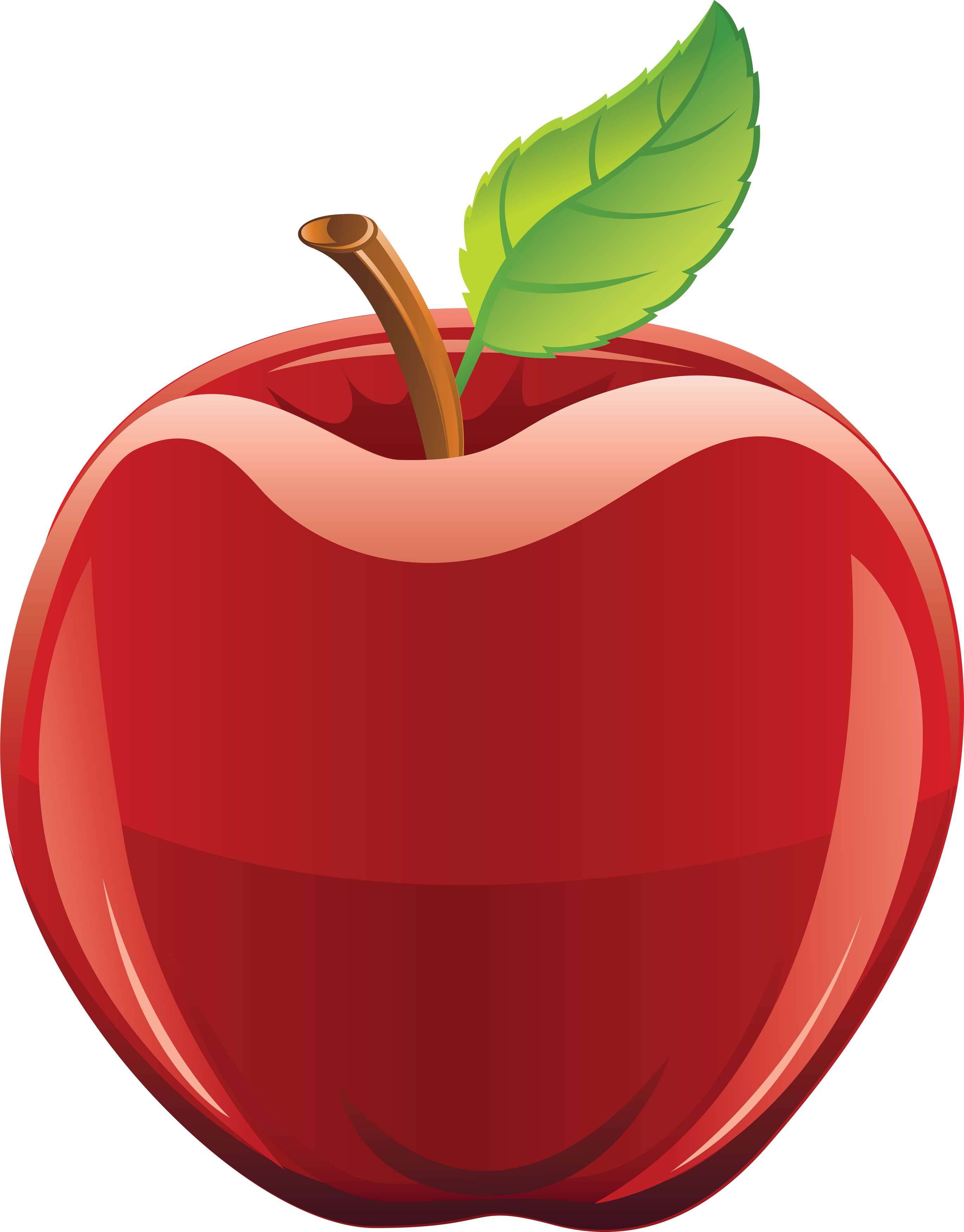 Day 3: Bowls and Tubs
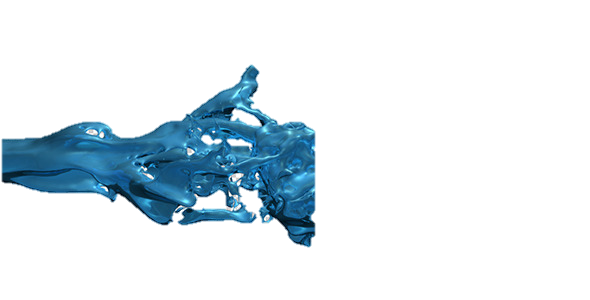 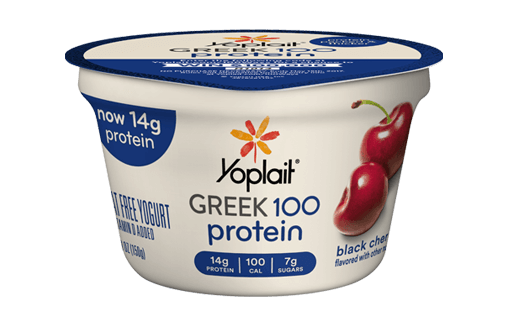 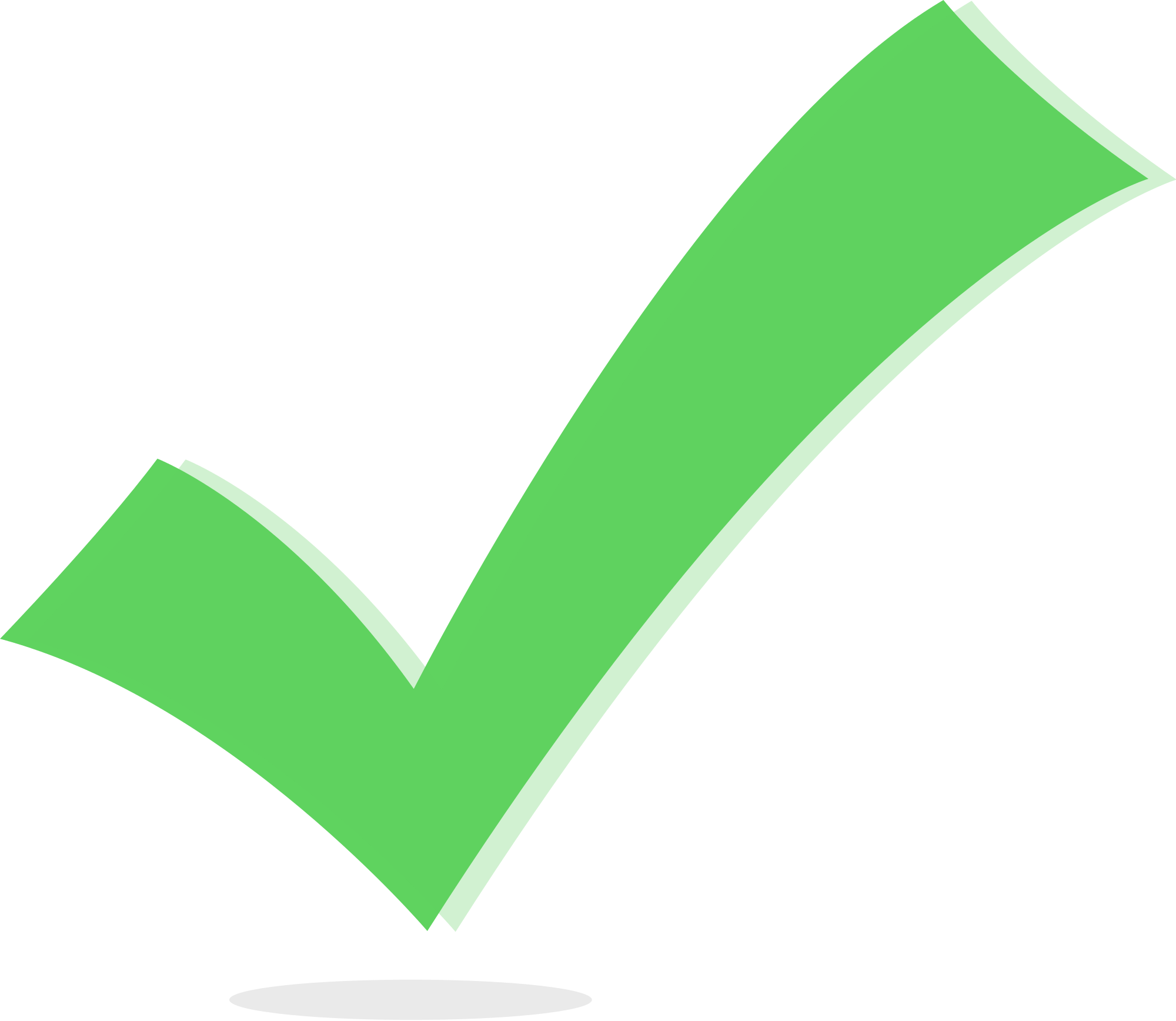 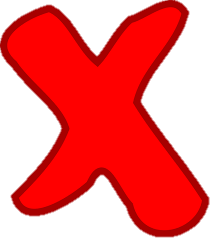 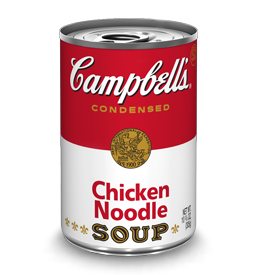 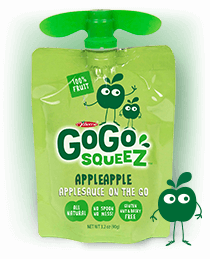 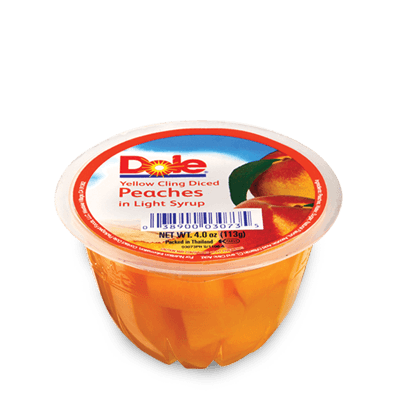 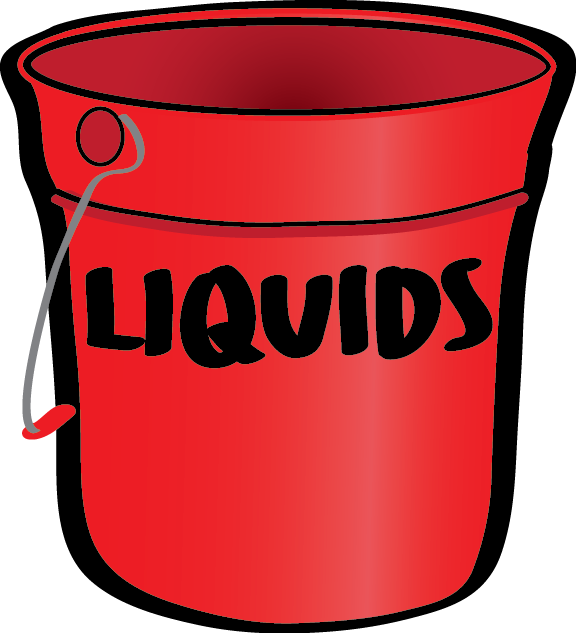 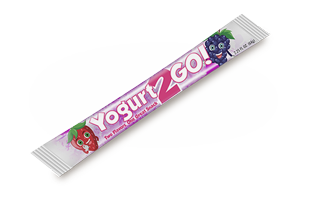 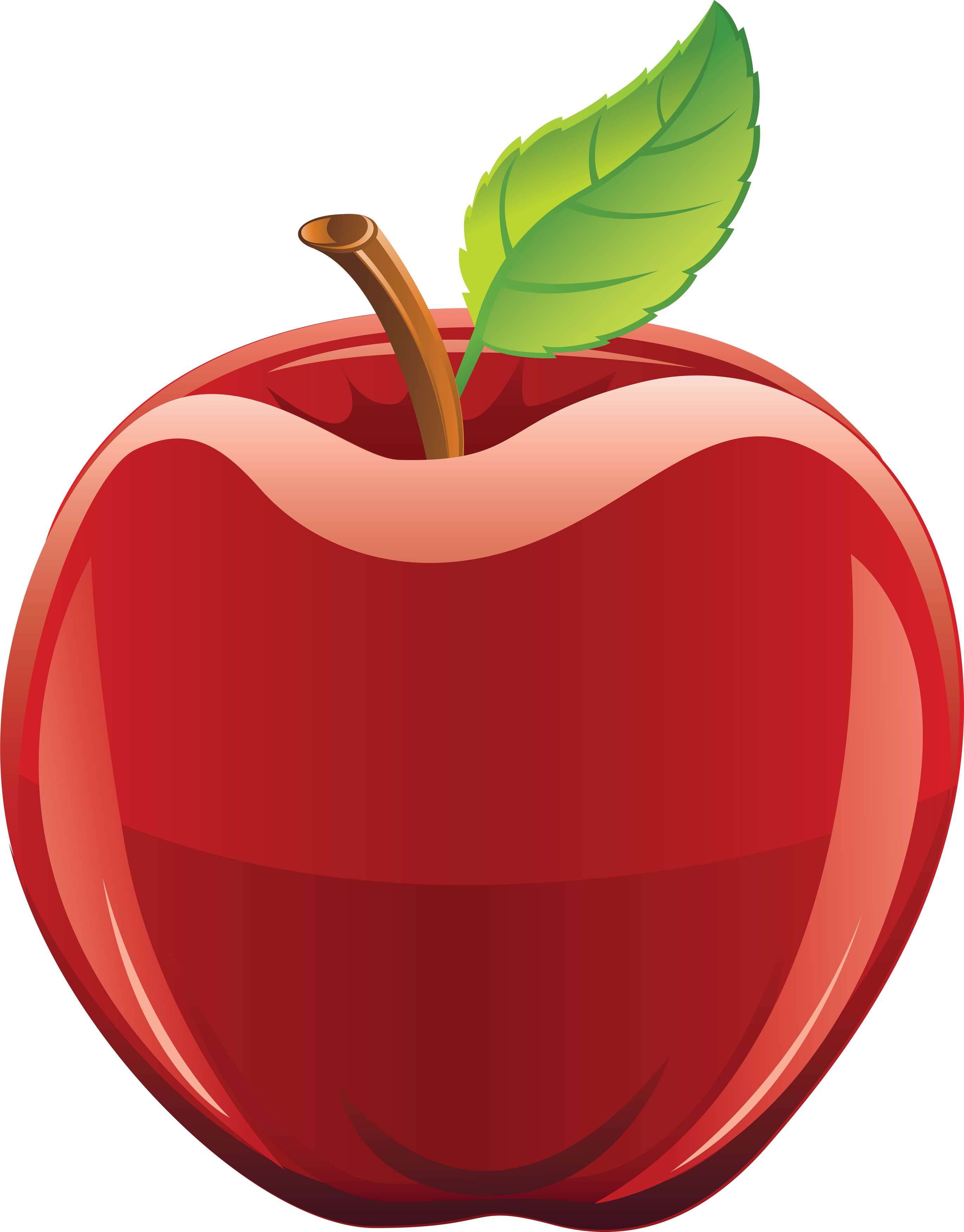 Day 4: Café Trays
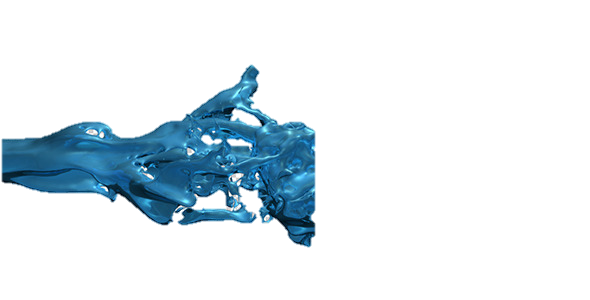 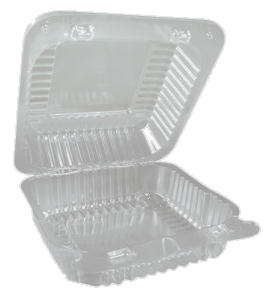 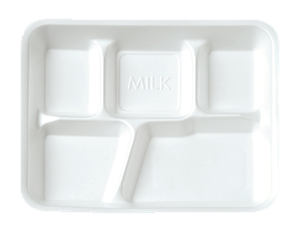 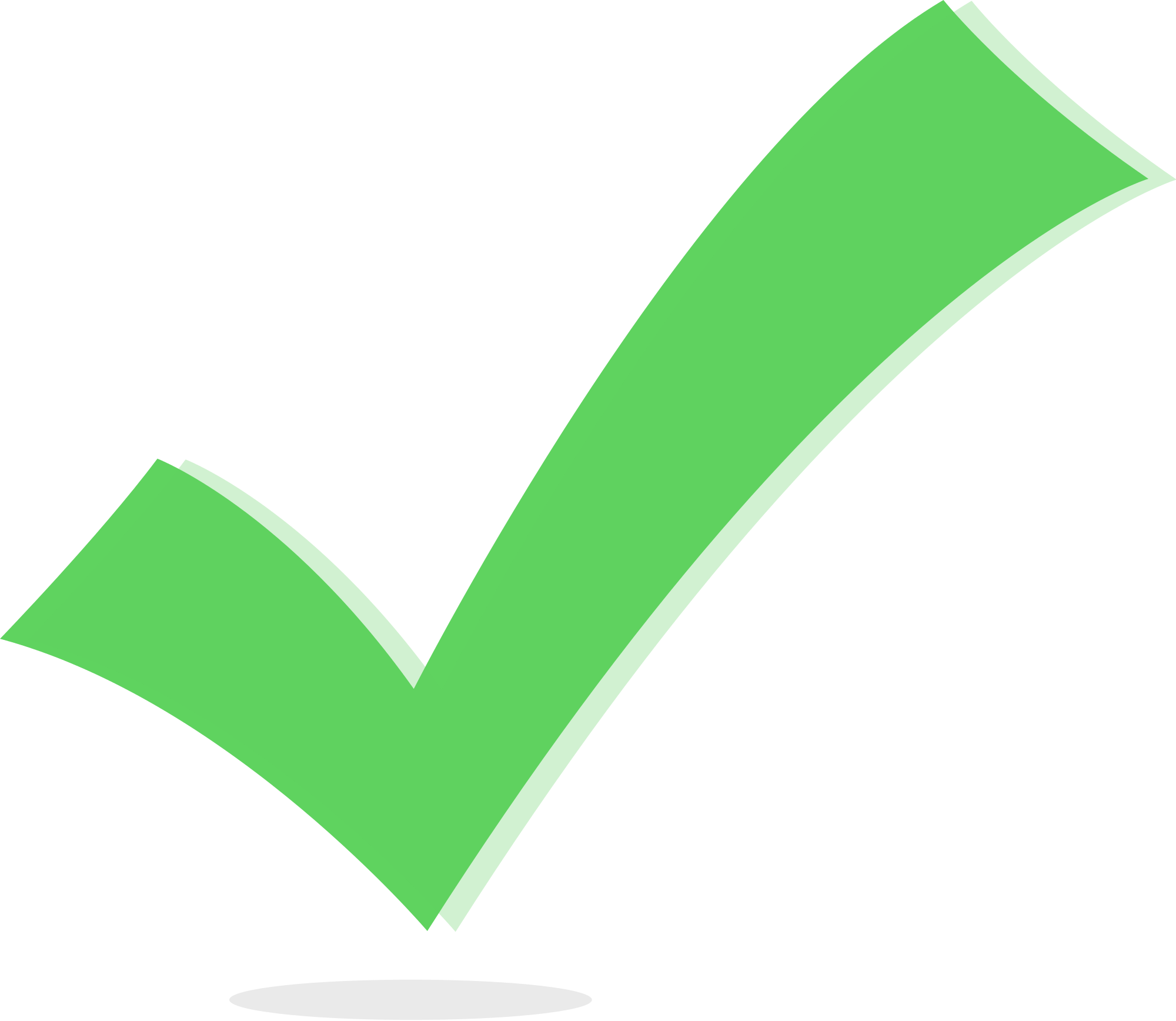 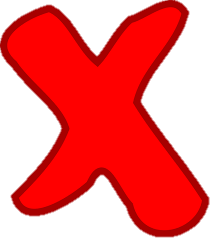 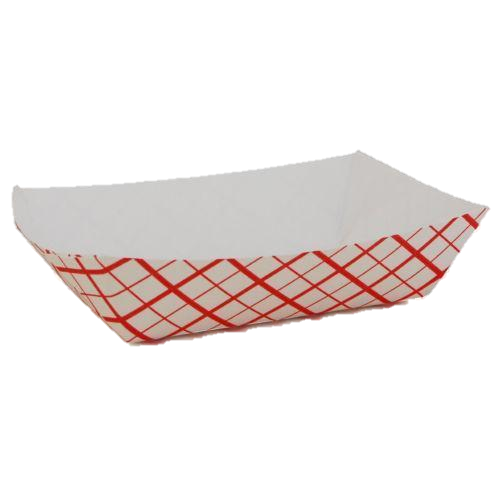 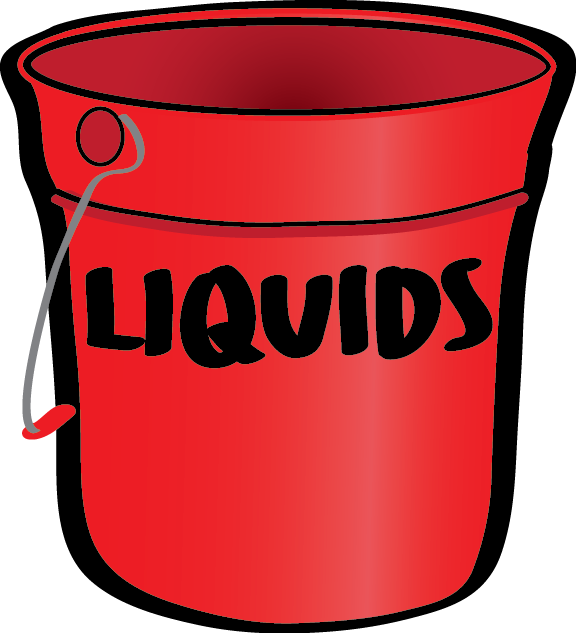 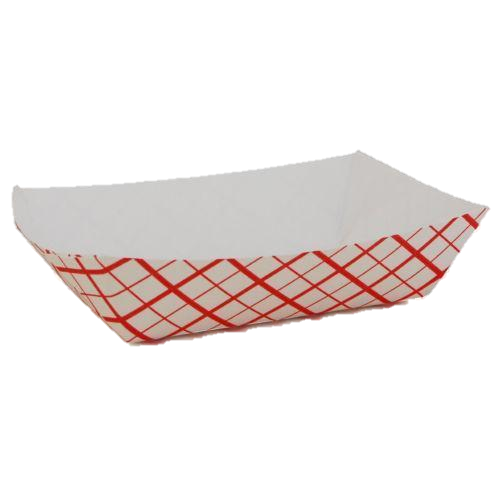 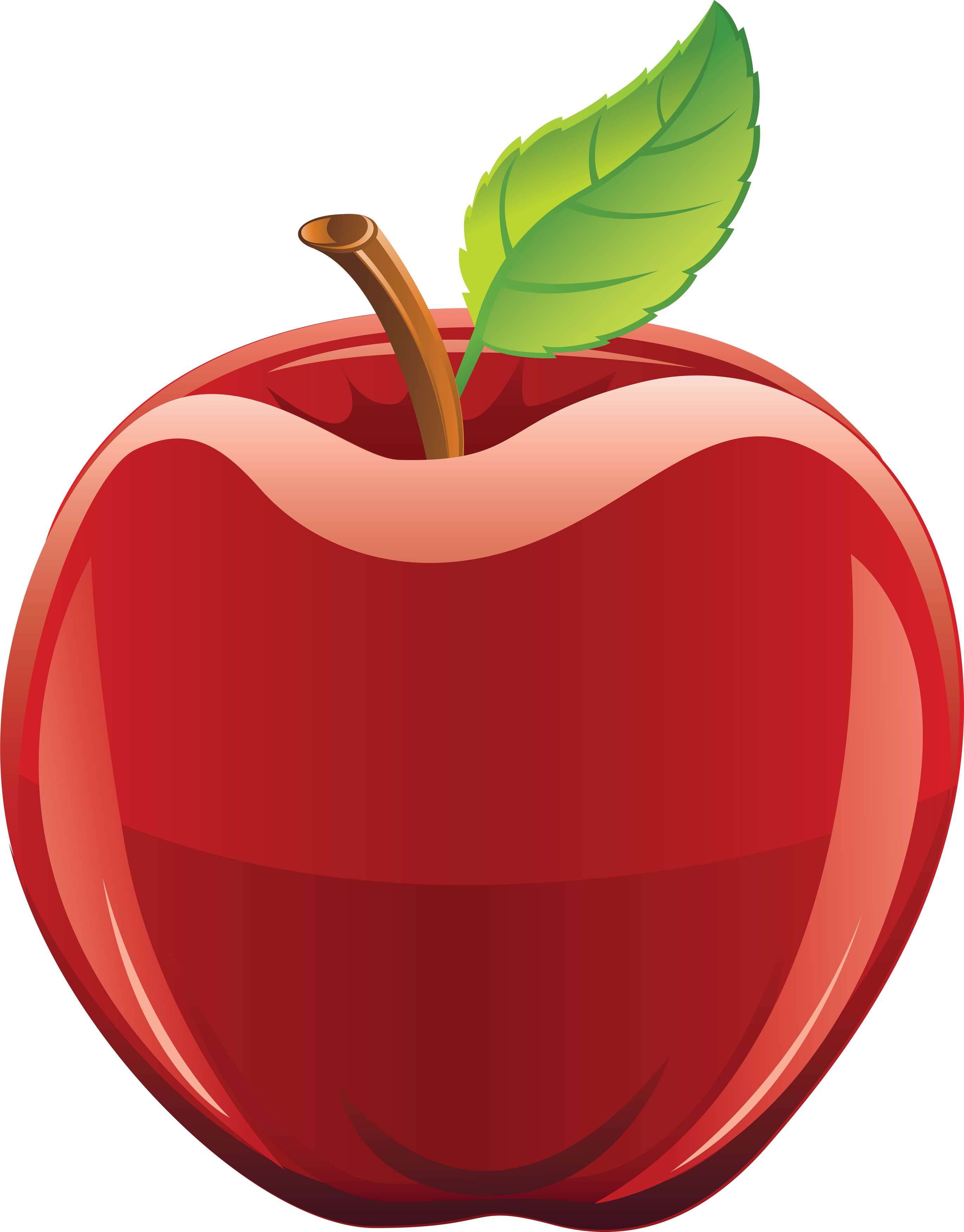 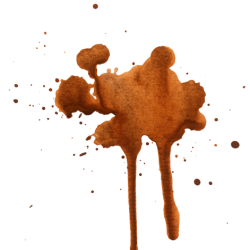 Thank you for Recycling!
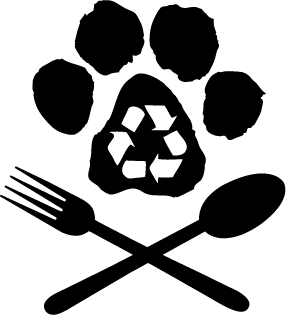